Rising to the challenge of multidrug-resistant Gram-negative bacteria
Jon Otter, PhD FRCPath
Imperial College Hospitals NHS Trust
Hosted by Paul Webberpaul@webbertraining.com
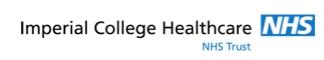 December 10, 2015
www.webbertraining.com
THE END OF ANTIBIOTICS IS NIGH
What’s the problem?
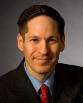 “CPE are nightmare bacteria.”
Dr Tom Frieden, CDC Director
“If we don't take action, then we may all be back in an almost 19th Century environment where infections kill us as a result of routine operations.”
Dame Sally Davies, Chief Medical Officer
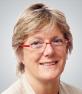 “If we fail to act, we are looking at an almost unthinkable scenario where antibiotics no longer work and we are cast back into the dark ages of medicine where treatable infections and injuries will kill once again.”
David Cameron, Prime Minister, UK
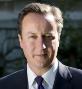 “The rise of antibiotic-resistant bacteria, however, represents a serious threat to public health and the economy.”
Barack Obama, President USA
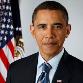 3
Rising threat from MDR-GNB
% of all HAI caused by GNRs.
% of ICU HAI caused by GNRs.
CPO
CPE
Hidron et al. Infect Control Hosp Epidemiol 2008;29:966-1011.
Peleg & Hooper. N Engl J Med 2010;362:1804-1813.
4
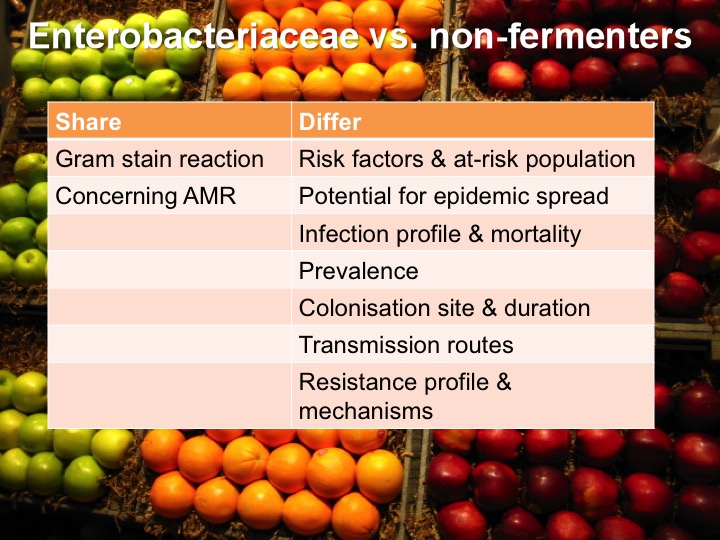 What’s the problem? Resistance
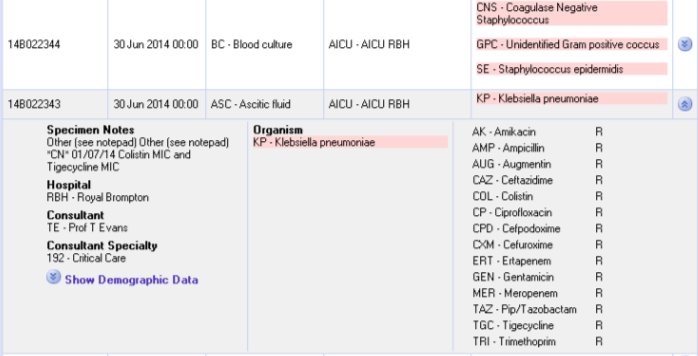 6
Courtesy of Pat Cattini
What’s the problem? Mortality
Shorr et al. Crit Care Med 2009;37:1463-1469.
Patel et al. Iinfect Control Hosp Epidemiol 2008;29:1099-1106.
7
What’s the problem? Rapid spread
8
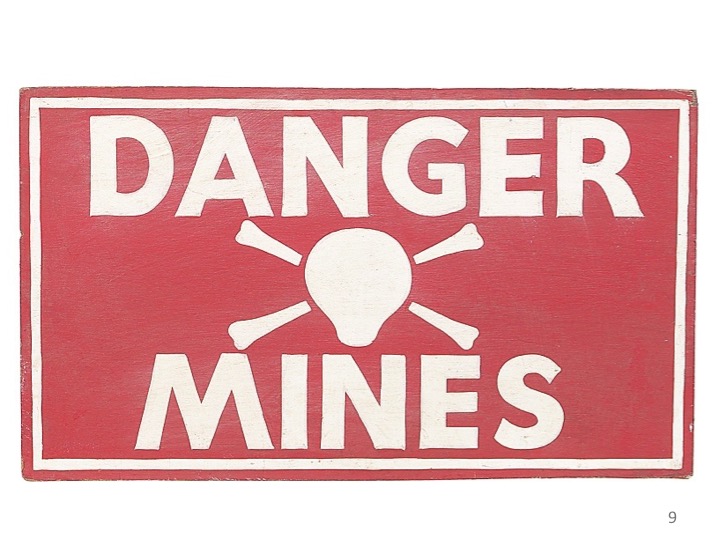 Acronym minefield
CPC
MDR-GNB
CPE
CRO
MDR-GNB
ESBL
CRC
CPE
CPE
CRAB
KPC
10
What are CPE?
Carbapenem-resistant Enterobacteriaceae (CPE) – Enterobacteriaceae that are resistant to carbapenems by any mechanism.

Carbapenemase-producing Enterobacteriaceae (CPE) – Enterobacteriaceae that are resistant to carbapenems by means of an acquired carbapenemase.
CPE
CPE
11
When CPE is not CPE
Carbapenemase
Wild-type
ESBL / AmpC + porin loss
or true carbapenemase ?
N
Carbapenem MIC
0.5                              16
12
Courtesy of Dr Katie Hopkins, PHE.
Understanding the enemy
Carbapenemase-producing Enterobacteriaceae.
Carbapenemase-producing Acinetobacter baumannii.
13
CPE in the USA
14
NHSN / NNIS data; MMWR 2013;62:165-170.
CPE in the USA25 community hospitals in Southwestern USA
15
Thaden et al. Infect Control Hosp Epidemiol 2014;35:978-983.
CPE in LTACs, USA
16
Lin et al. Clin Infect Dis 2013;57:1246-1252.
Who’s carrying CPE?
17
For refs see: http://reflectionsipc.com/2014/12/22/whos-harbouring-cre/
Invasive multidrug-resistant K. pneumoniae
18
EARS-Net
Colistin resistance in Italy
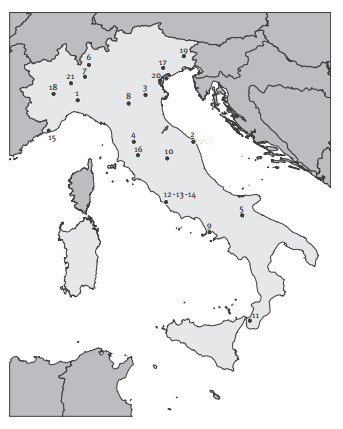 Survey of 191 CPE from 21 labs across Italy.
43%
Colistin resistant K. pneumoniae.
Range = 10-80% for the 21 labs.
19
Monaco et al. 2014; Euro Surveill 2014;19:pii=20939.
Emergence of CPE in the UK
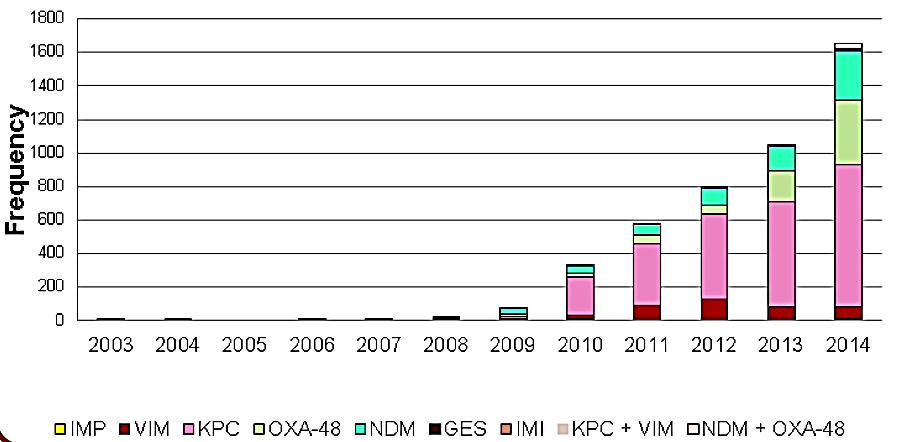 20
PHE.
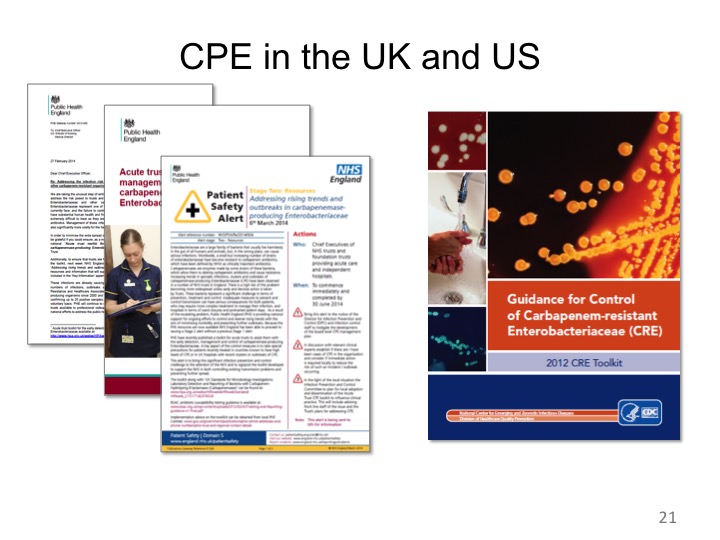 Evidence-free zone
22
Guidelines = Policy
23
24
Otter et al. Clin Microbiol Infect 2015 in press.
25
Otter et al. Clin Microbiol Infect 2015 in press.
Who do I screen?
UK PHE CPE Toolkit screening triggers: 
 an inpatient in a hospital abroad, or
 an inpatient in a UK hospital which has problems with spread of CPE (if known), or 
 a‘previously’positive case.
Also consider screening admissions to high-risk units such as ICU, and patients who live overseas.
26
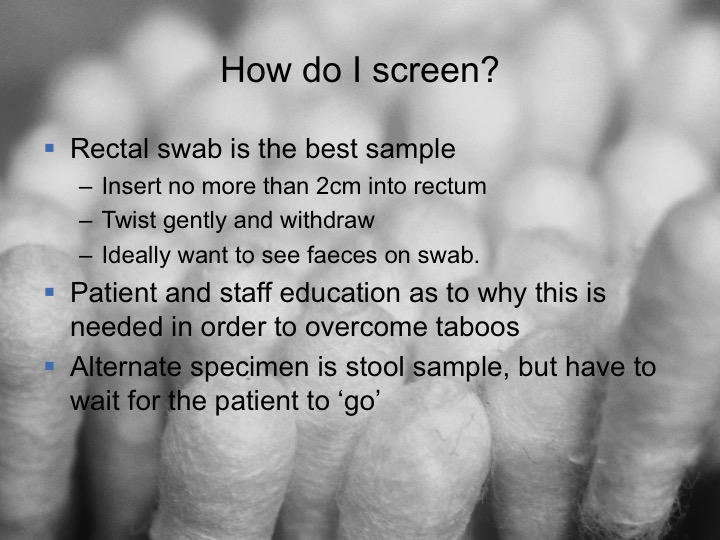 How do I screen?
NAAT = nucleic acid amplification techniques
AST = antimicrobial susceptibility testing
MALDI-TOF = Matrix-assisted laser desorption /ionization – time of flight mass spectrometry
WGS = whole genome sequencing
28
Does screening and isolation work?
29
Derde et al. Lancet Infect Dis 2014;14:31-39.
30
Otter et al. Clin Microbiol Infect 2015 in press.
Hand hygiene
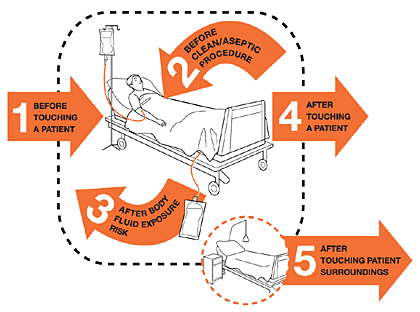 40%
Median hand hygiene compliance from 95 studies.
31
Erasmus et al. Infect Control Hosp Epidemiol 2010;31:283-294.
32
Otter et al. Clin Microbiol Infect 2015 in press.
Surface survival
33
Otter & French. J Clin Microbiol 2009;47:205-207.
Surface survival – strain variation
34
Otter & French. J Clin Microbiol 2009;47:205-207.
Conclusion
K. pneumoniae vs. E. coli
K. pneumoniae seems to be more environmental than E. coli.1,2
Surface contamination on five standardized sites surrounding patients with ESBL-producing Klebsiella spp. (n=48) or ESBL-producing E. coli (n=46).1
P<0.001
Risk factors for ESBL-E contamination = ESBL-KP, urinary catheter; carbapenem therapy was protective.3
P<0.001
Guet-Revillet et al. Am J Infect Control 2012;40:845-848.
Gbaguidi-Haore. Am J Infect Cont 2013;41:664-665. 
Freeman et al. Antimicrob Resist Infect Control 2014;3:5.
35
Persistent contamination
140 samples from 9 rooms after 2xbleach
5705 samples from 312 rooms after 4xbleach
2680 sites from 134 rooms after HP vapor
HP vapor decon
26.6% of rooms remained contaminated with either MRSA or A. baumannii following 4 rounds of bleach disinfection
36
Manian et al. Infect Control Hosp Epidemiol 2011;32:667-672.
Enterobacteriaceae “less environmental”
Nseir et al. Clin Microbiol Infect 2011;17:1201-1208.
Ajao et al. Infect Control Hosp Epidemiol 2013;34:453-458.
37
MDR-GNB cleaning & disinfection checklist
Clean / declutter
Monitor cleaning process (e.g. fluorescent markers)
All equipment disinfected before leaving room
Enhanced daily disinfection using bleach
Terminal disinfection using bleach or, ideally, H2O2 vapor1-3
Gopinath et al. Infect Control Hosp Epidemiol 2013;34:99-100.
Snitkin et al. Sci Transl Med 2012;4:148ra116.
Verma et al. J Infect Prevent 2013;7:S37.
38
39
Otter et al. Clin Microbiol Infect 2015 in press.
Carbapenem use, Europe
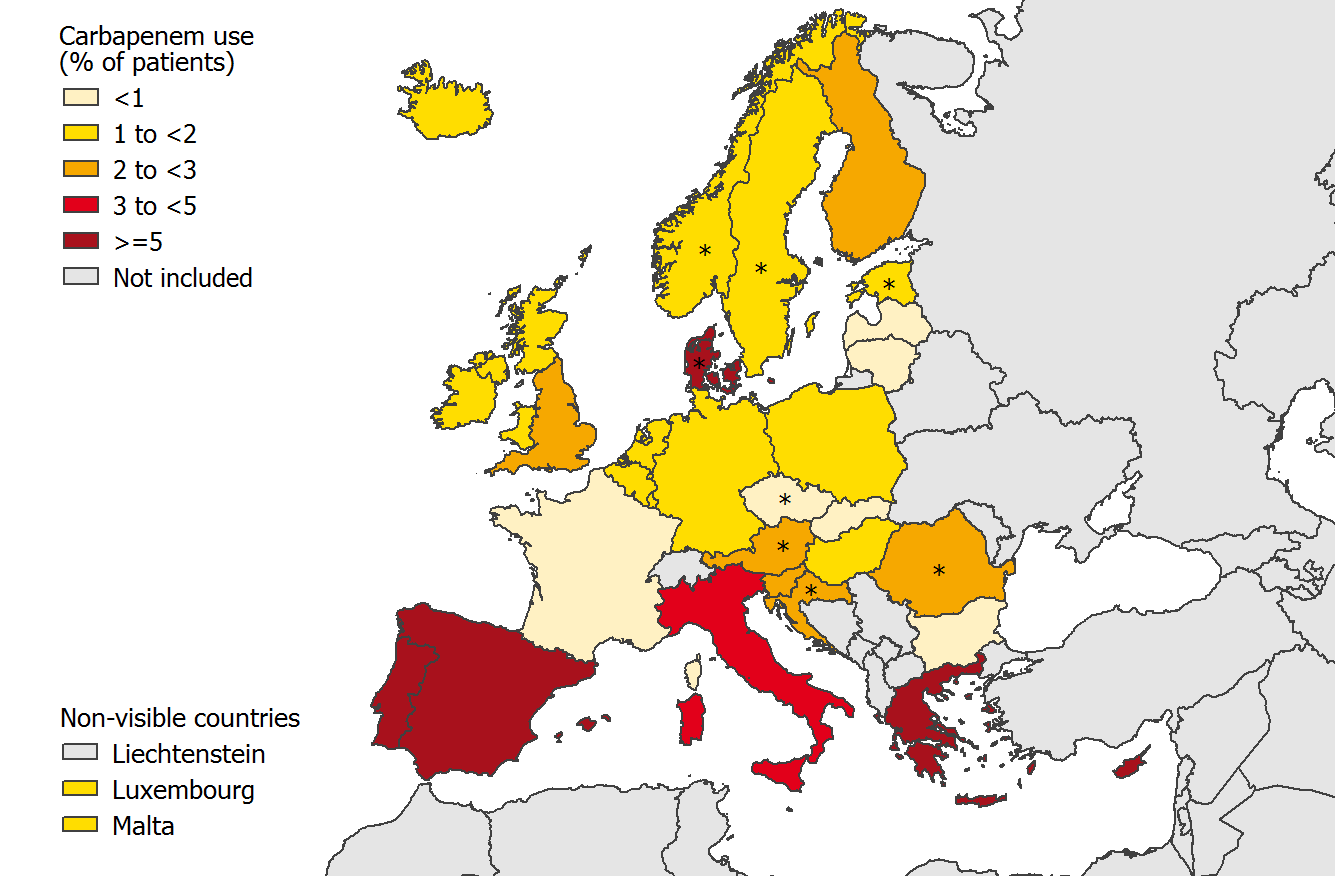 40
ECDC point prevalence survey 2013.
Can we forecast a CPE storm?
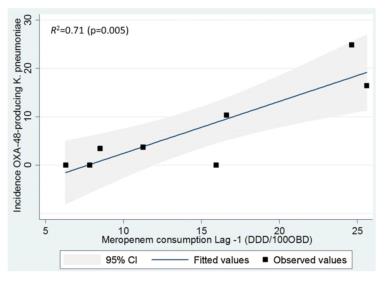 Could we find and implement an “alert” level of carbapenem use?
The authors claim a stewardship intervention brought the CPE outbreak under control – but also implemented ‘case isolation, screening of contacts, barrier nursing and other infection control interventions’.
Study focussed only on OXA-48 K. pneumoniae; what about other Enterobacteriaceae and non-fermenters.
What drives carbapenem resistance? The use of meropenem in the  previous year plotted against the incidence rate of OXA-48-producing K. pneumoniae
41
Gharbi et al. Int J Antimicrob Agents 2015 in press.
Antimicrobial stewardship – impact
Evaluating impact of 6 month antimicrobial stewardship intervention on an ICU by comparing bacterial resistance for matched 6 month periods either side of intervention.
*
*
*
*
*
*
42
Hou et al. PLoS ONE 2014;9:e101447; * = significant difference before vs. after.
43
Otter et al. Clin Microbiol Infect 2015 in press.
Deisolation?
Bird et al. J Hosp Infect 1998;40:243-247.
Pacio et al. Infect Control Hosp Epidemiol 2003;24:246-250.
Zahar et al. J Hosp Infect 2010;75:76-78.
O'Fallon et al. Clin Infect Dis 2009;48:1375-1381.
Zimmerman et al. Am J Infect Control 2013;41:190-194.
44
‘Selective’ digestive decontamination
20 CRE colonized patients in each arm given gentamicin + polymyxin (SDD arm) or placebo (Control arm)
45
Saidel-Odes et al. Infect Control Hosp Epidemiol 2012;33:14-19.
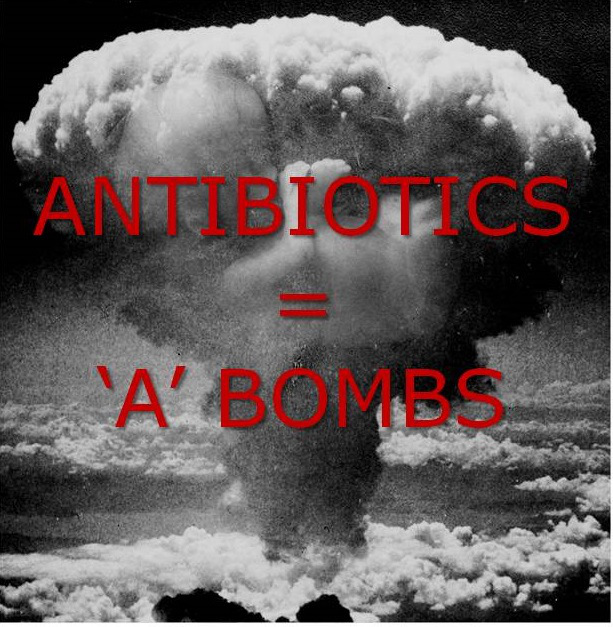 46
Decolonisation using faecal microbiota transplantation (FMT)
82 year old colonised with CPE.
Carriage was delaying her admission to a nursing home.
Single dose of FMT decolonised her at 7 and 14 days.
Laiger et al. J Hosp Infect 2015 in press.
Buffie & Pamer. Nat Rev Microbiol 2013;13:790-801.
47
Chlorhexidine – efficacy
Impact of chlorhexidine gluconate (CHG) daily bathing on skin colonization with KPC-producing K. pneumoniae in 64 long-term acute care patients.
48
Lin et al. Infect Control Hosp Epidemiol 2014; 35:440-442.
Chlorhexidine – reduced susceptibility
Proportion of BSI isolates with reduced susceptibility to chlorhexidine on units  using chlorhexidine gluconate (CHG) daily bathing (n=28) or not (n=94).
33% (p=0.028)
49
Suwantarat et al. Infect Control Hosp Epidemiol 2014;35:1183-1186.
50
Otter et al. Clin Microbiol Infect 2015 in press.
Which do you consider to be the most important measure to prevent transmission?
51
Data from around 150 webinar participants, mainly in the US, 2014.
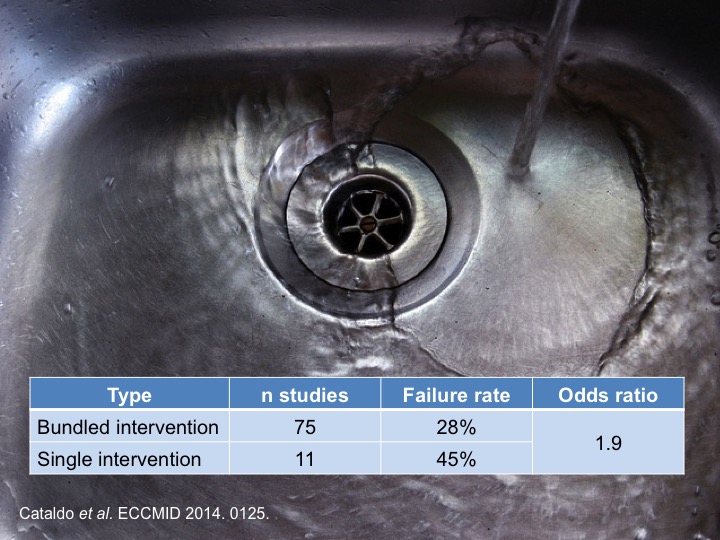 What works? Israel
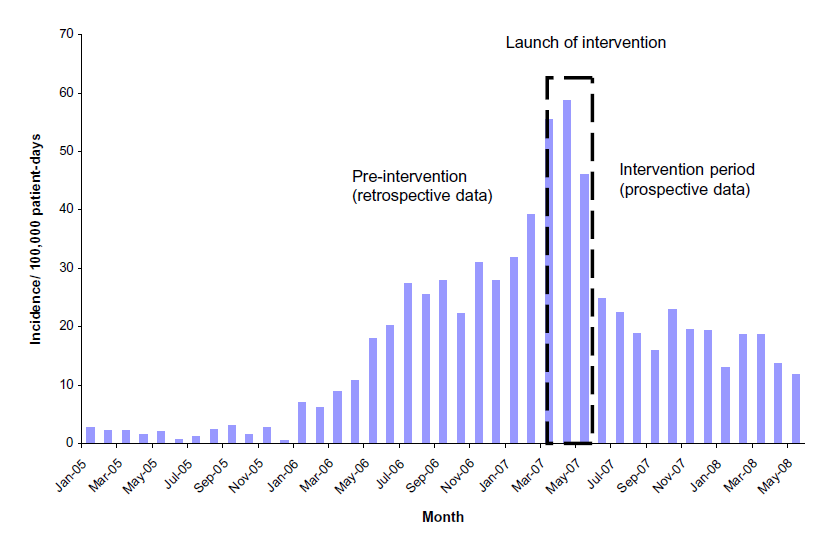 *
* Physical segregation of CRE carriers; cohorted staff; appointed taskforce.
53
Schwaber et al. Clin Infect Dis 2011;52:848-855.
Key questions
Which interventions work?
Are they different for Enterobacteriaceae and non-fermenters? (Probably, given their epidemiology.)
What is the prevalence of CPE?
How much do we believe a single negative screen? What is the duration of colonisation?
Do we need rapid molecular diagnostics?
Are there decolonisation strategies other than (virtually non) ‘selective decontamination’ using abx?
54
Summary
MDR-GNB are emerging worldwide and represent a unique threat.
CPE in particular combine resistance, virulence and the potential for rapid spread.
Prevalence in the US appears to be patchy, but increasing.
We do not yet know what is effective in terms of prevention and control, but screening and isolation of carriers seems prudent.
Diagnosis can be challenging, and relies on close liaison with the microbiology laboratory.
55
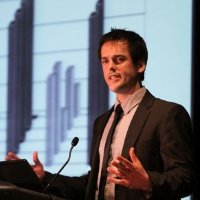 Jon Otter, PhD FRCPath
Imperial College Hospitals NHS Trust


 jon.otter@imperial.nhs.uk          
     @jonotter
Blog: www.ReflectionsIPC.com
www.jonotter.net
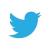 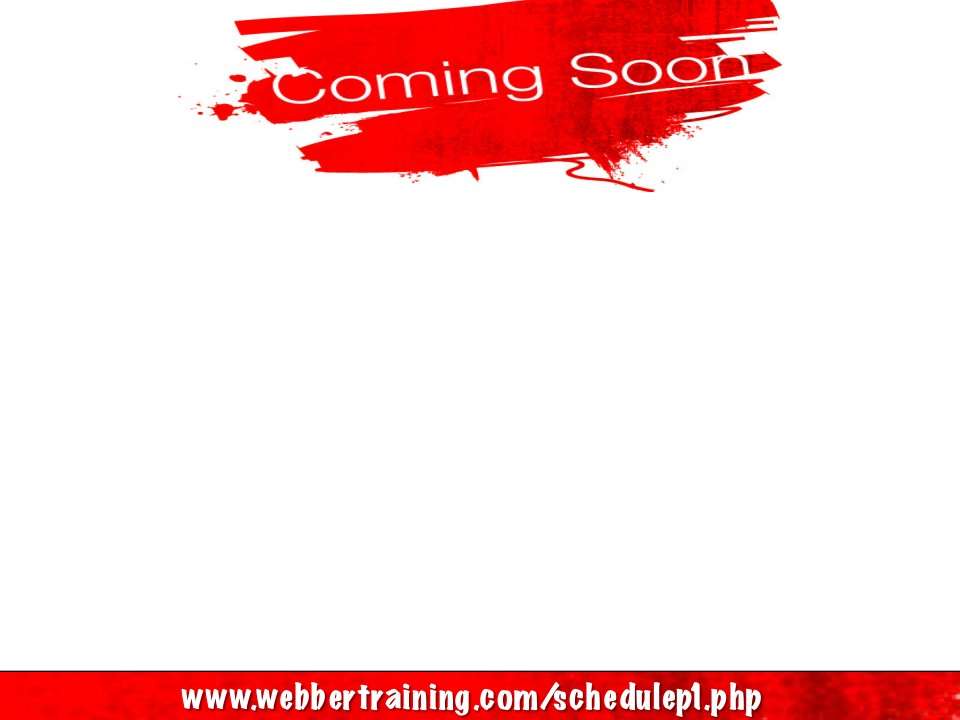 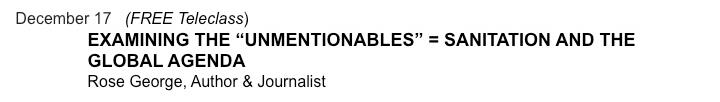 2016
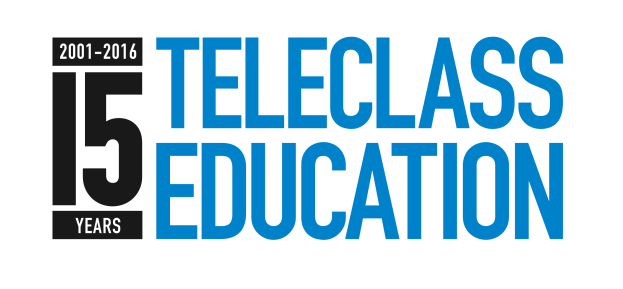 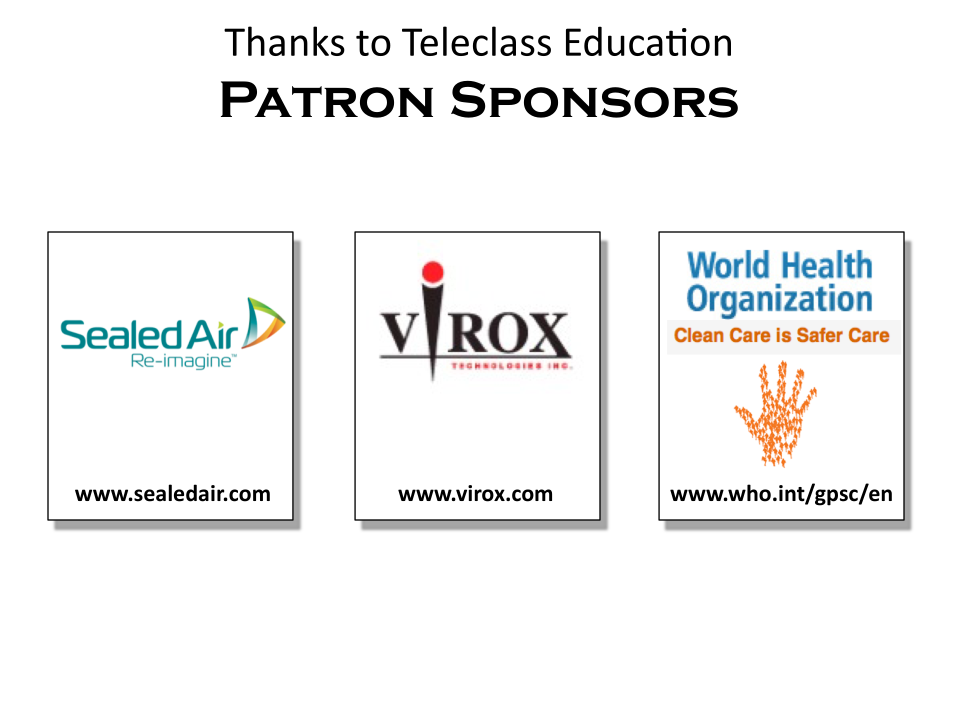